找回我们的“根”
草根开源社区与全民“信创”
白铭骢
民间计算机爱好团体与社区
计算机爱好群体出现的前提
经济发展与市场多样化
个人计算机的普及
曾经的专业工具与当今的多用途多场景设备
“玩电脑”和折腾的方式日益丰富，性价比日益提高
互联网让跨域信息流通成为可能
民间团队与本地/校园社团
软件开发不再是政企的专利（计算机技术社会化）
技术成为爱好，爱好产生友谊
脆弱的民间爱好者社区
社区的生存主要仰赖于管理与运营
各种意义上说都相当昂贵（因而珍贵）
大量的时间、大量的精力与大量的金钱
脆弱的团体组织，消亡的原因多如牛毛
个人原因：心累（所谓 Burn Out）与关系破裂
现实生活：时间与经济上的不足
回馈不足：经济与社会意义上的回报不对等
体制脆弱：无实体、无资金、（几乎）无话语权
计算机行业体制化轮回？
从历史上说，我国计算机技术发展轮回上升
体制化 v1（至约 2000 年）
受限于物质与信息流通的集中发展
社会化 v1（2000 - 2015 年）
计算机与计算机知识普及引爆的社会性参与
专业化与产业及市场化的探索（从 Hiweed 到 deepin）
体制化 v2（2015 年至今）
经济发展与国际关系带来的新的体制化需求
国产软硬件再次成为国家体制集中支持的对象（信创）
从 Hiweed 到 deepin 再到 UOS
体制化 v2: 开源产业化与信创
众所周知、长期存在的挑战与威胁
技术与国界、政治身份的矛盾
开源软件正式成为体制化对象
新机遇与新路线
“集中力量办大事”创造大量就业机会
人才招聘与能力评估
感谢捧场！
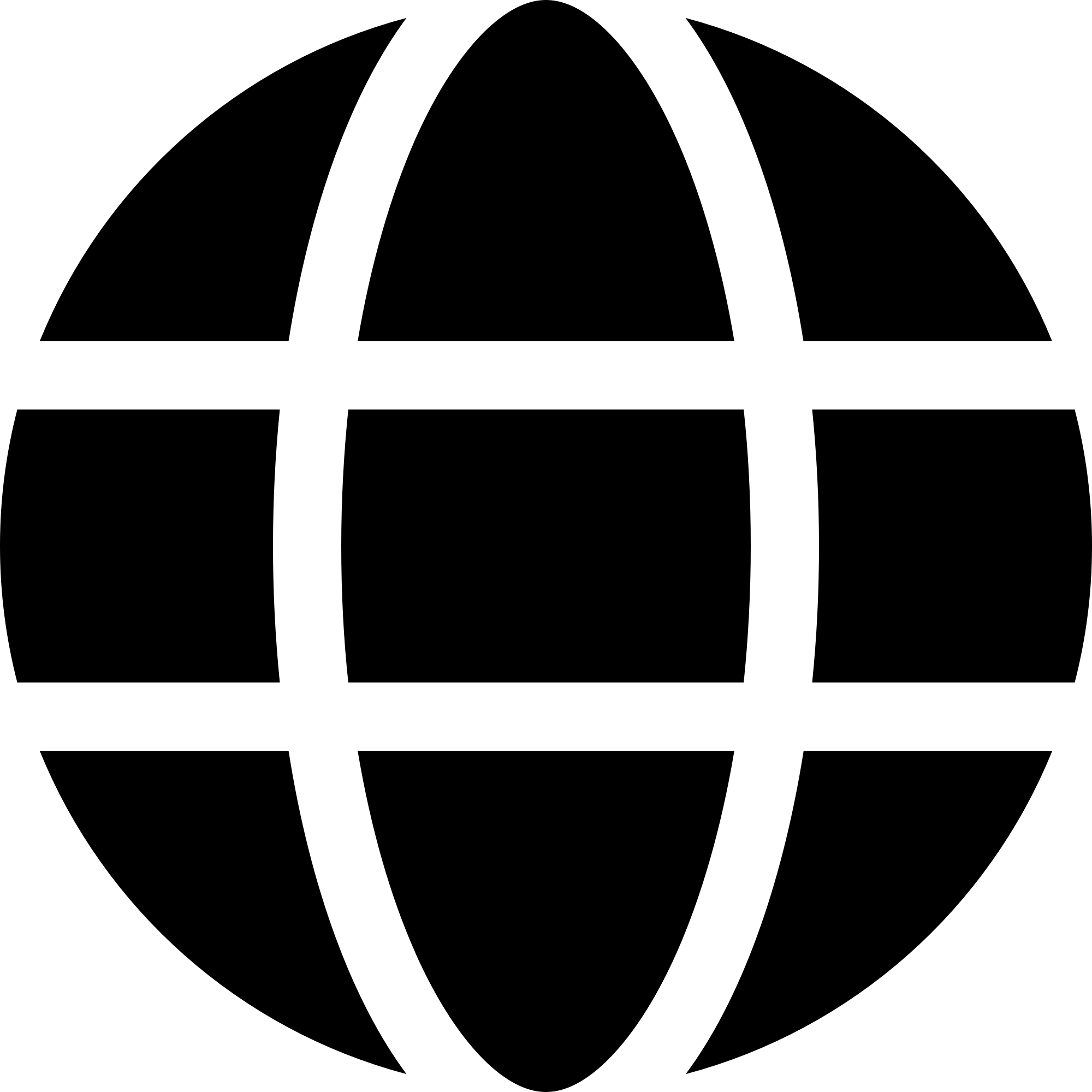 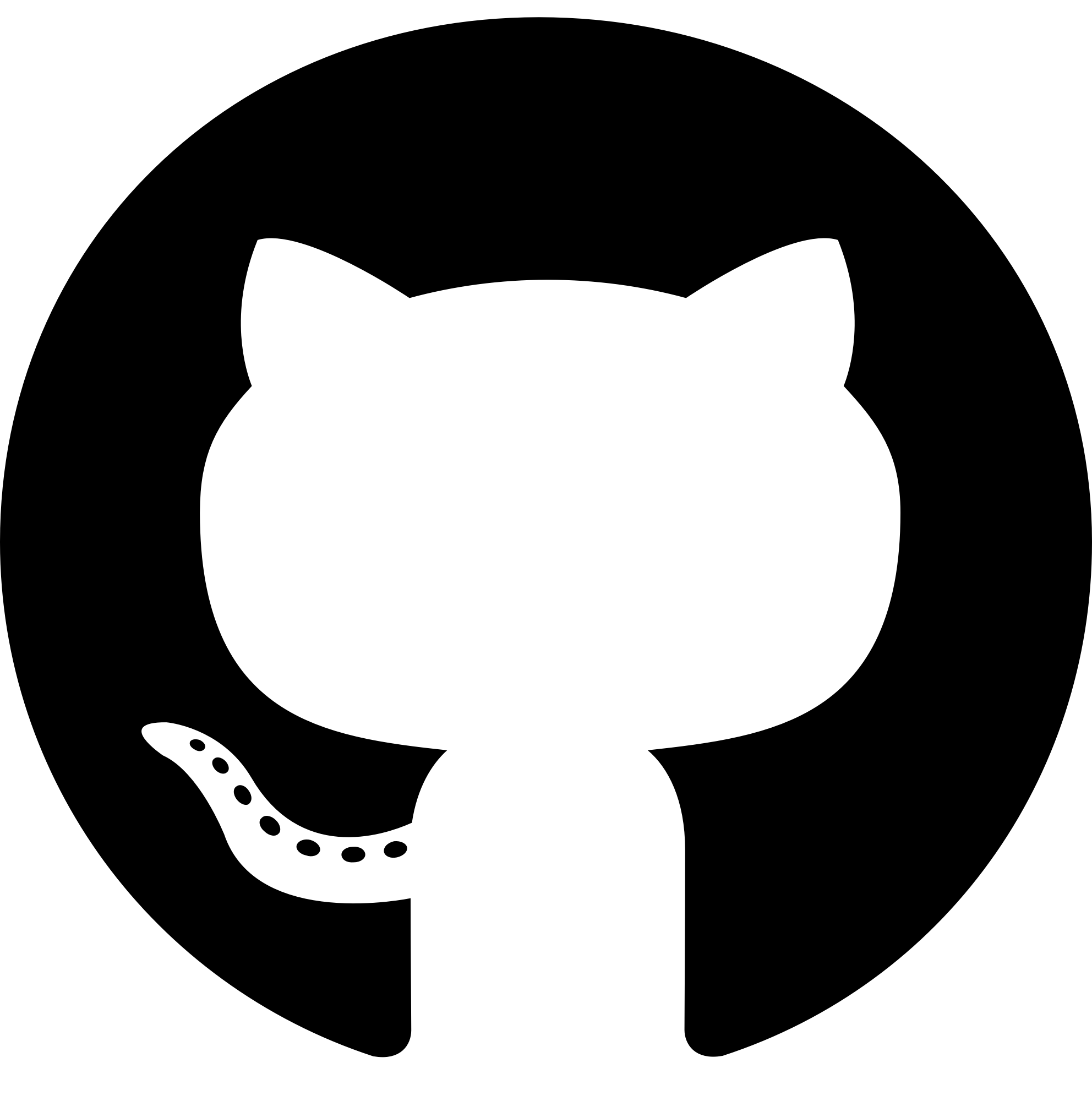 aosc.io
@AOSC-Dev
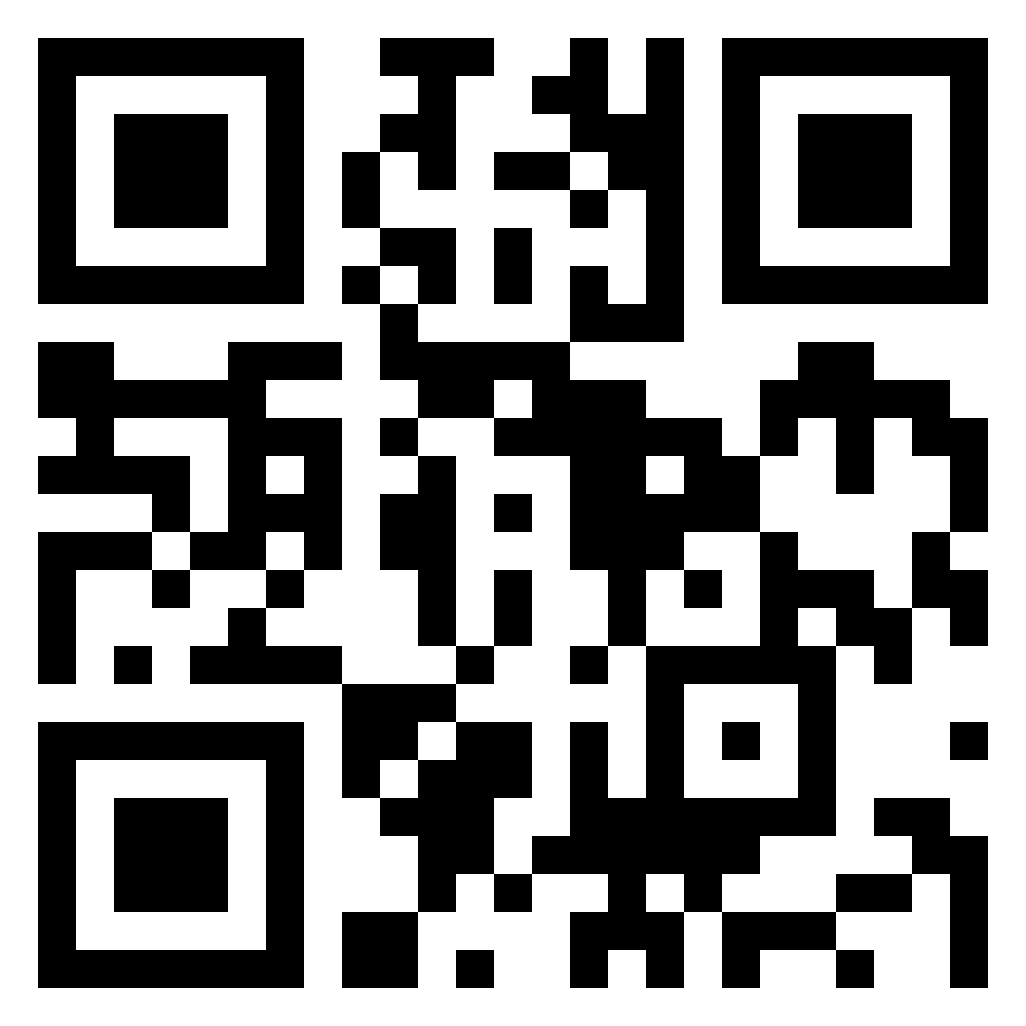 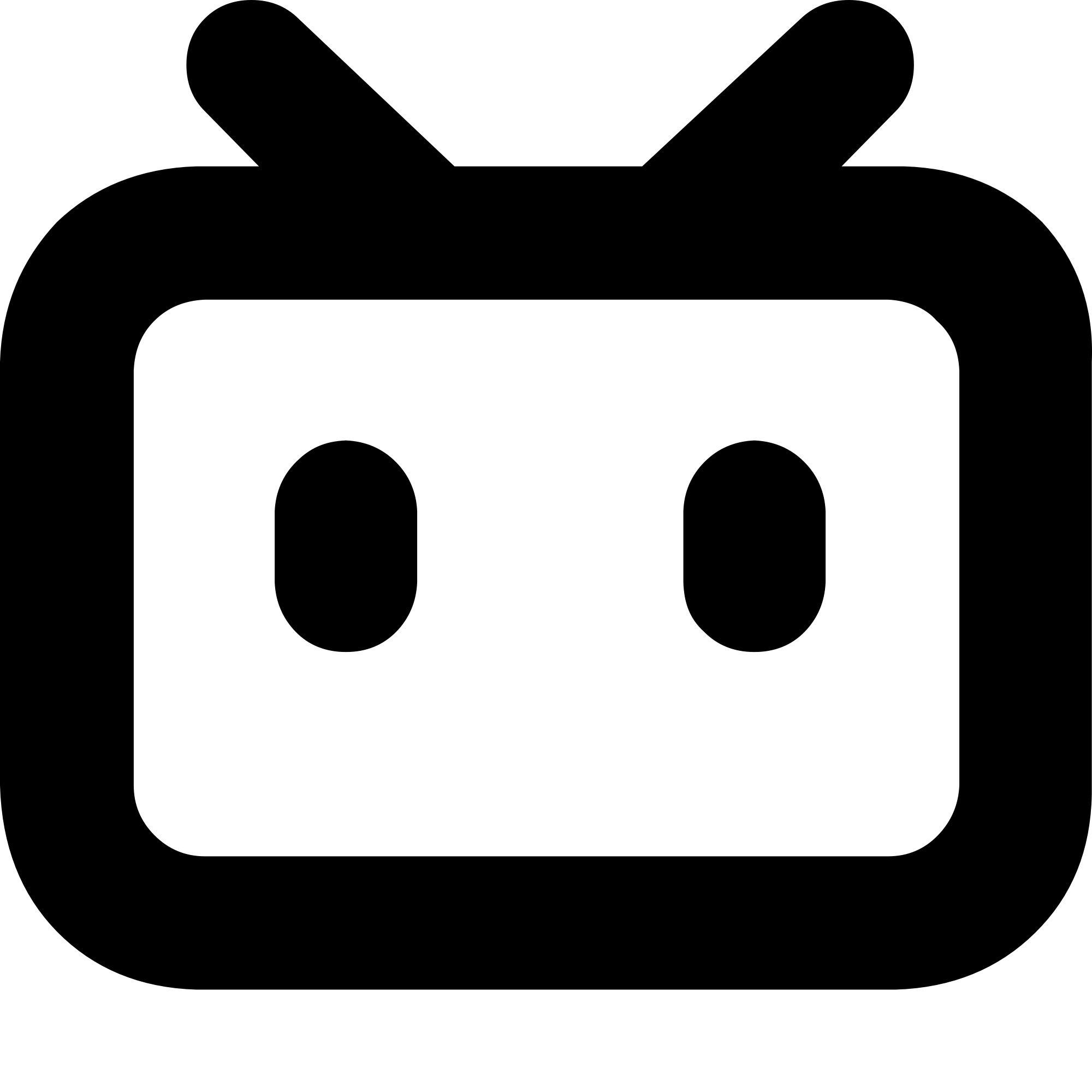 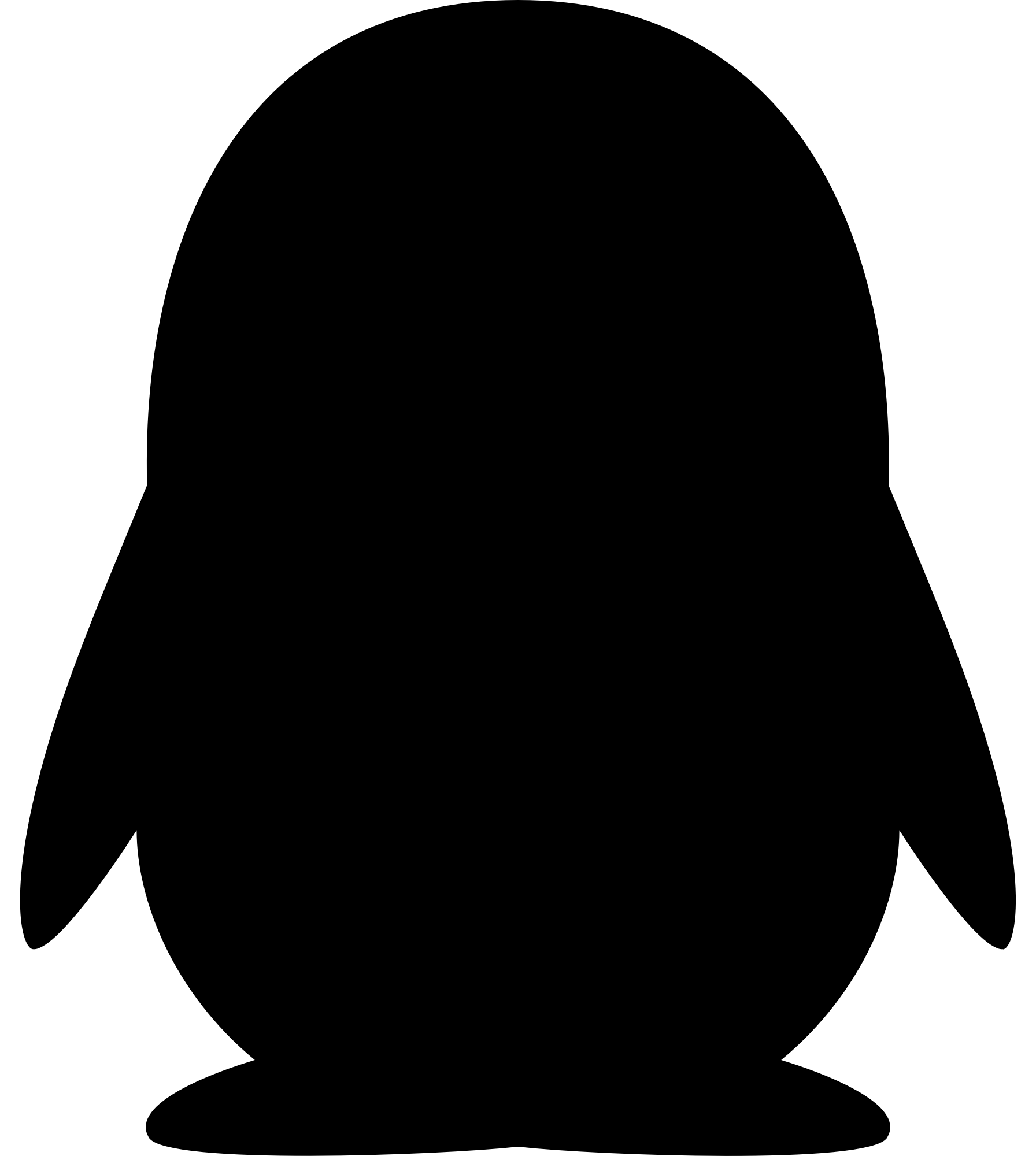 @安同开源社区
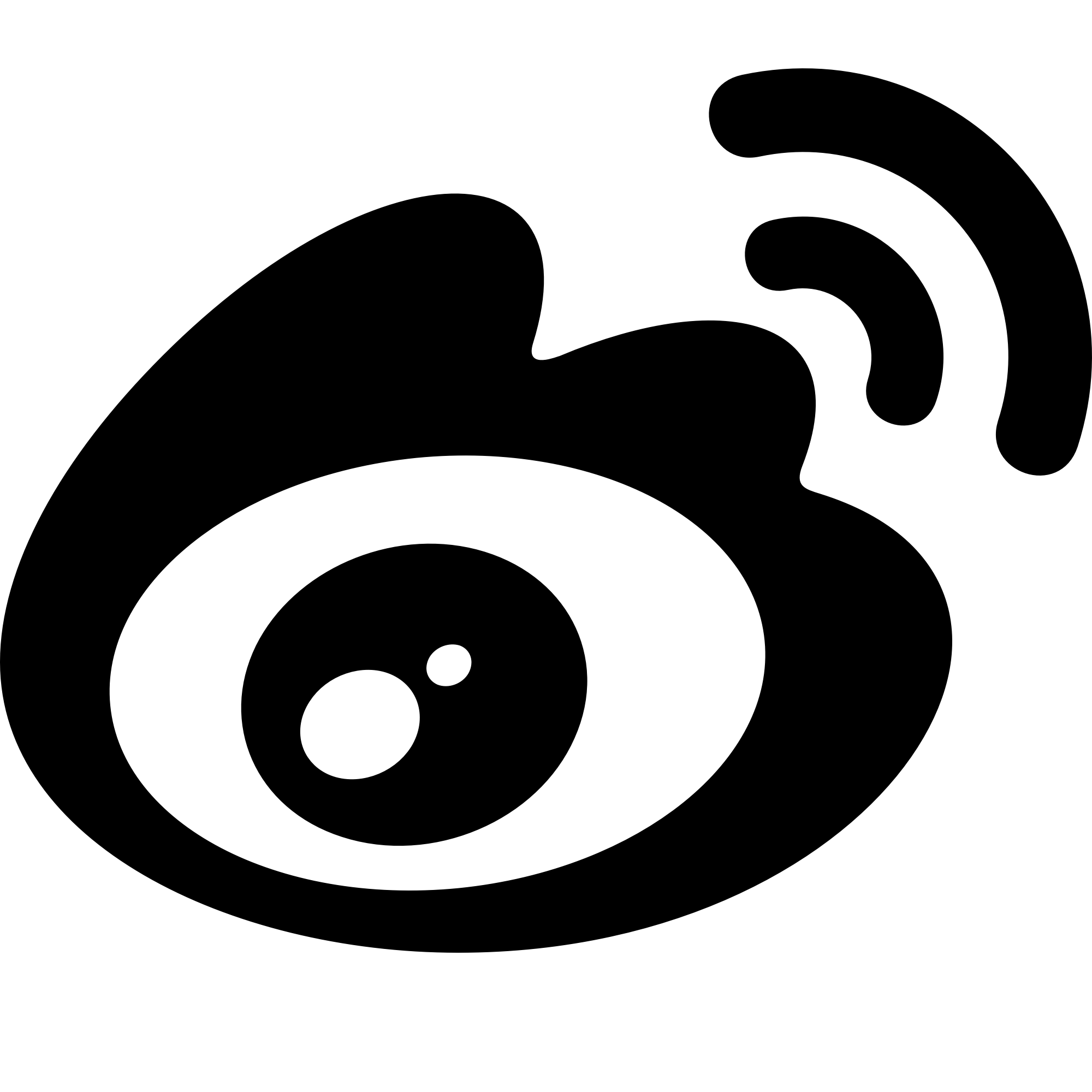 @安同开源
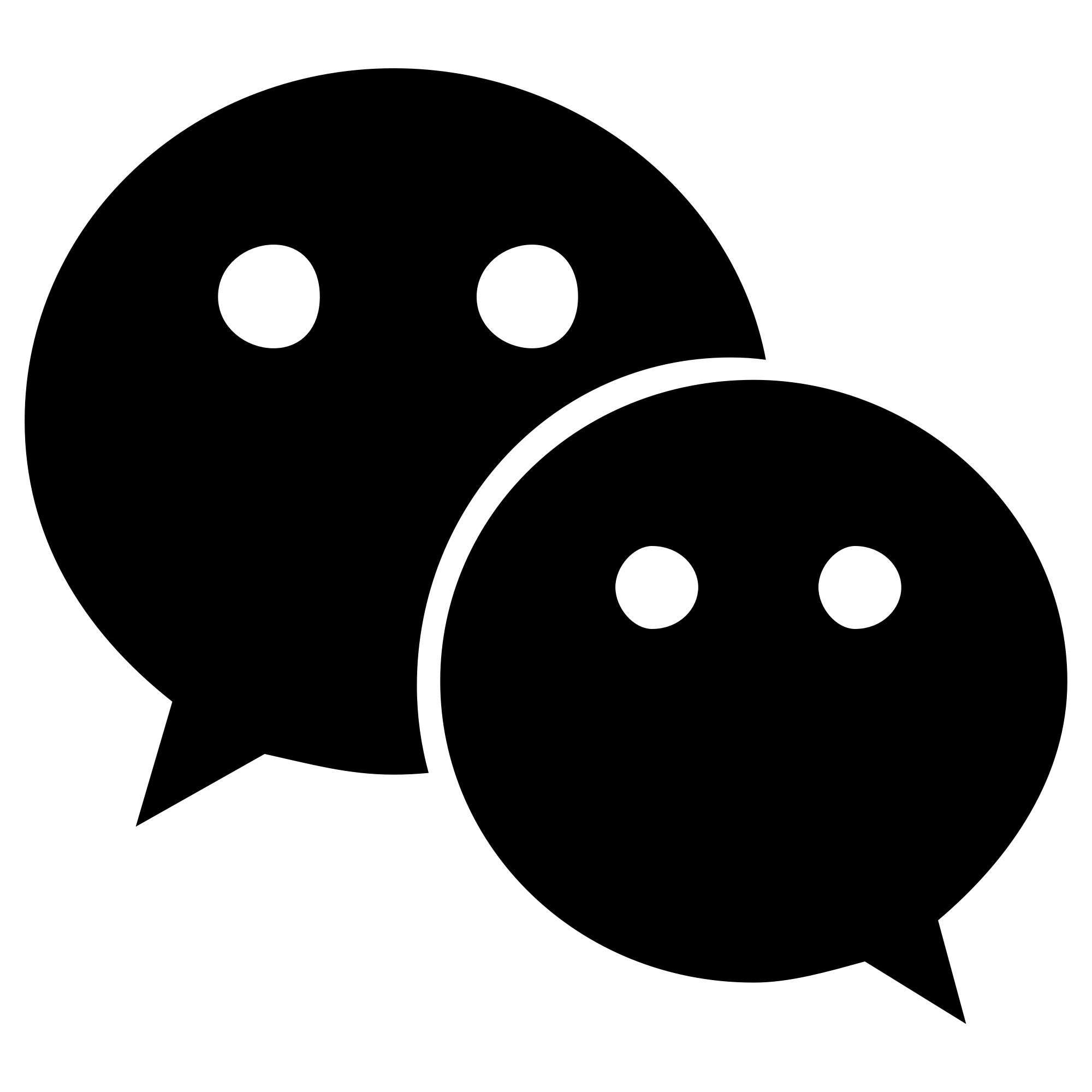 公众号：安同开源